Breakout Session H – Payor strategies
GUIDELINES + SURVEY
DEFINITIONS
Education campaign
GUIDELINES + SURVEY
VER&VAL + IOP GUIDELINES
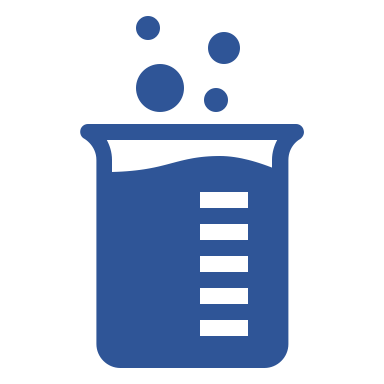 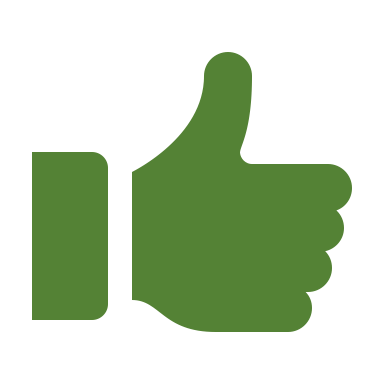 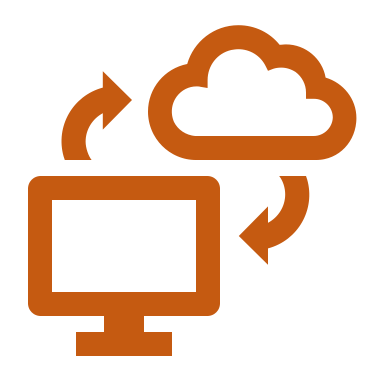 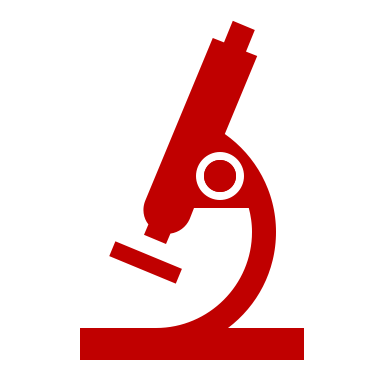 D
C
B
A
Pre-analytics
Amanda Lowe
Slide scanning
Scott Blakely
Truthing data sets
Sarah Dudgeon Hetal Marble
Continuous learning
Esther Abels
STANDARD DATABASE
TOOLKIT WITH ROI CALC
WHITE PAPER AI CATEGORIES
BEST PRACTICES guide+covrg
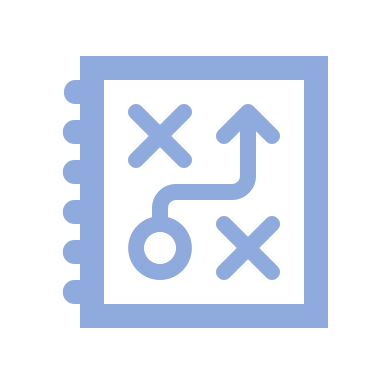 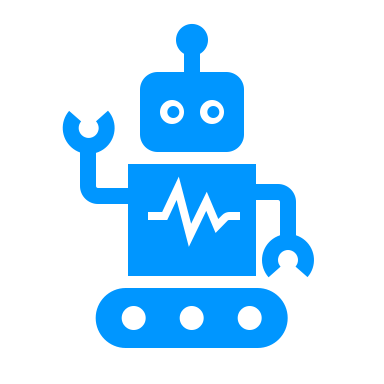 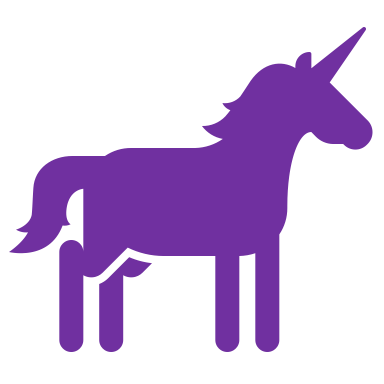 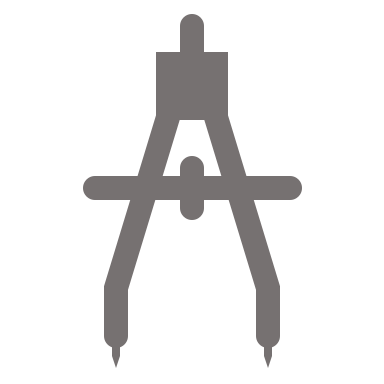 G
H
F
E
Practical use cases
Matthew Hanna
ML/AI – Model creation
Ashish Sharma
Payor strategies
Joe Lennerz
Data standardization
Markus Herrmann Mike Isaacs
Key Elements, Next Steps, Timeline
Include payors understand pain points
Educate medical directors of health plans
Population health analysis
Focus on individual diseases
Review non-pathology approaches
Payment not necessarily payor related: approach bundled payments (e.g. DRG)
Pros for Patient, Clinical, R&D, and regulatory
Efficiency gain of digital pathology may be interpreted as cost-savings by payors
Workforce gap: Reduces total number of pathologists (17%) with anticipated growth in field (40%)
Economic impact study
Time to diagnosis
Concerns for patients, clinical, R&D, and regulatory
Reduced rates of reimbursements 
We need evidence that digital pathology decreased cost and/or improves outcomes
IHC may be replaced = no bill (e.g. H. Pylori)
Road to revenue to monetize ML/AI
Who is going to pay for clinical utility studies
High implementation cost
Implications & Efforts
How many people are doing this?
Importance of data: Lab, Payor, Patient
More independent laboratories (agile players)
Cost of storage; maintenance cost
Value of data – as opposed to reimbursement
Deliverables of the project and timeline
Approach payors and clinical guideline developers
~4-6 months
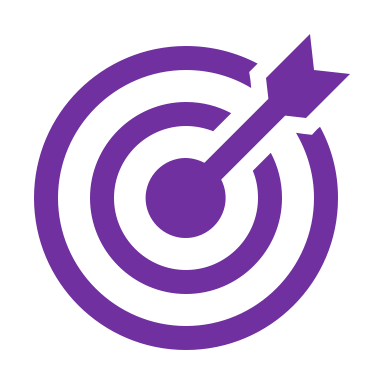 Payor Strategies: Summary
Need:
Payors need conclusive clinical outcomes and utility data 
ROI for digital pathology solutions

Problem:
Clinical utility studies are costly, but necessary
How to effectively integrate digital pathology into existing clinical decision-making guidelines

Project Focus:
White paper for best practices to understand coverage determination
White paper for best practices to incorporate digital pathology into NCCN guidelines